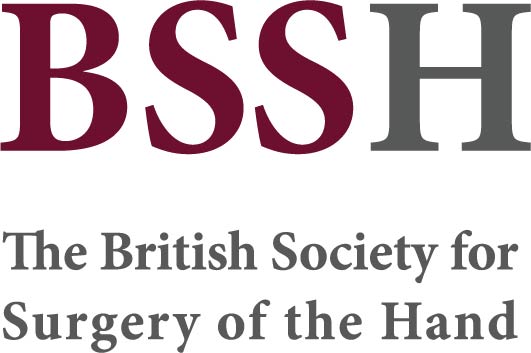 Module 9.6 Congenital contractures including arthrogryposis
Objectives

Describe the types of contractures including arthrogryposis multiplex congenita from isolated contractures and identify the common subtypes (amyoplasia and distal arthrogryposis) 
Demonstrate understanding of prenatal and genetic causes of contractures
Evaluate joints, muscles and extra-articular features to guide workup
Demonstrate understanding of interventions available based on functional goals
Demonstrate awareness of complications such as recurrence, stiffness and psychosocial needs and the role of the multi-disciplnary team